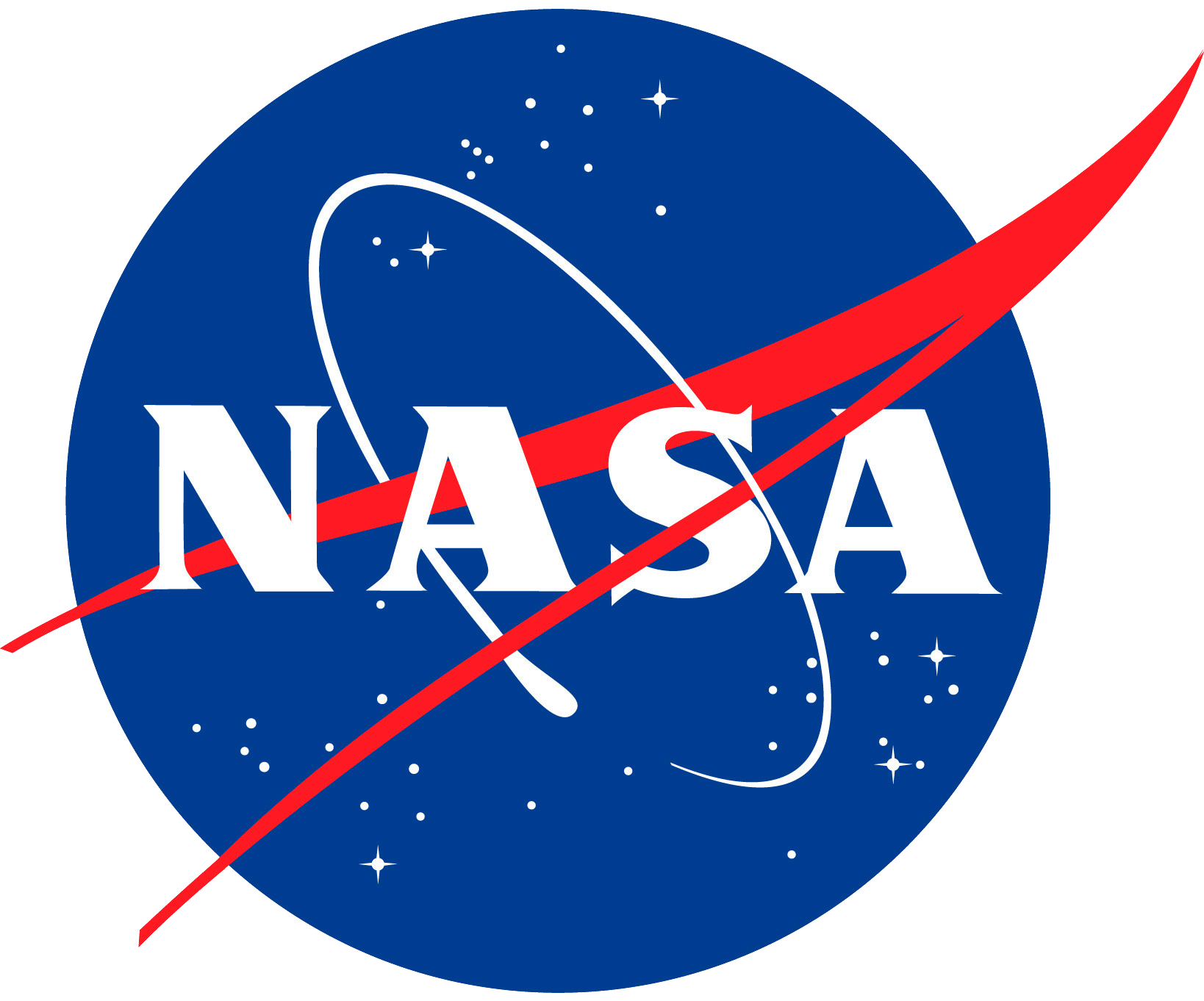 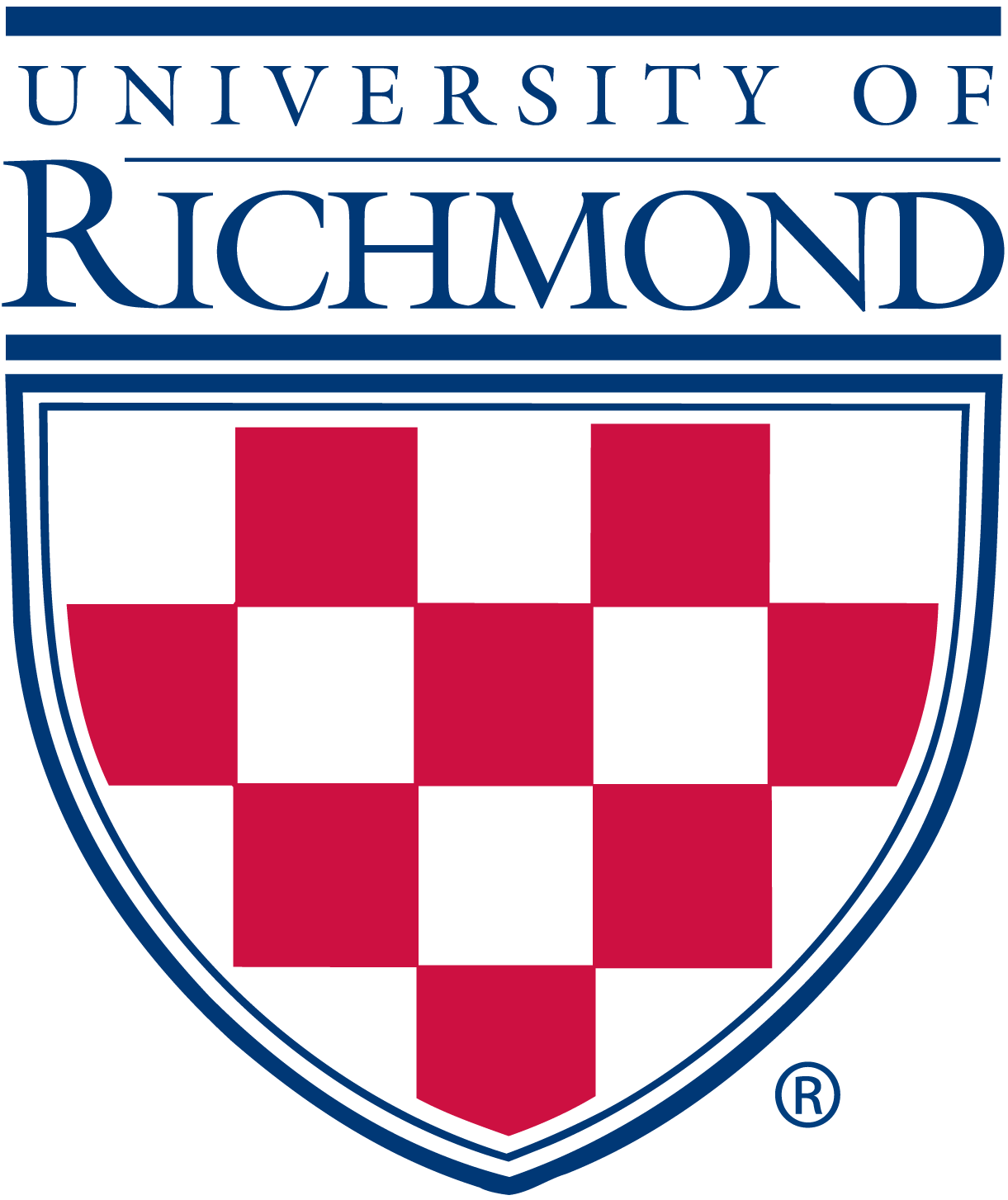 Shooting Throughthe Sun
Amalia Gjerloev
The Problem
If a satellite were to travel through the Sun, which path should it take?
Possible Solutions
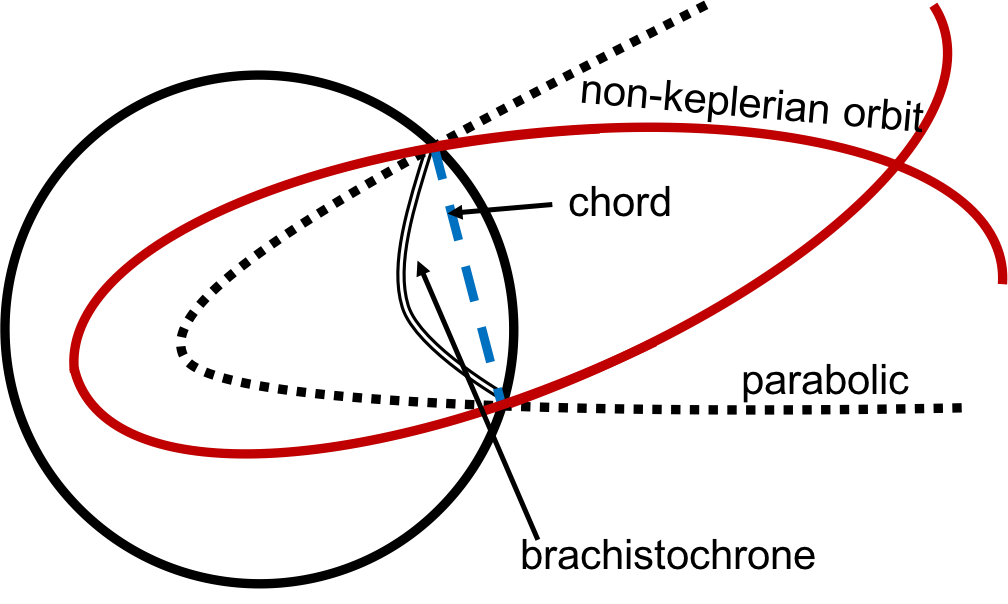 Brachistochrone curves
Non-keplerian orbital paths
[Speaker Notes: Add picture of all 4 different paths with labels.]
Polytropes
[Speaker Notes: Fix colours.]
Brachistochrones
[Speaker Notes: Rotate pic. No red. No equations.
Stapp.
Pic. Red.]
The StappSurvival Line
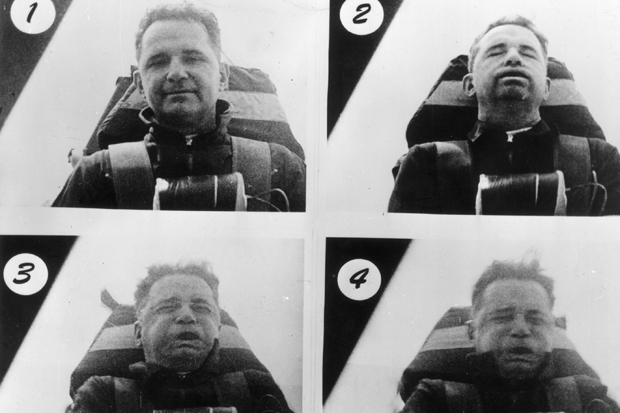 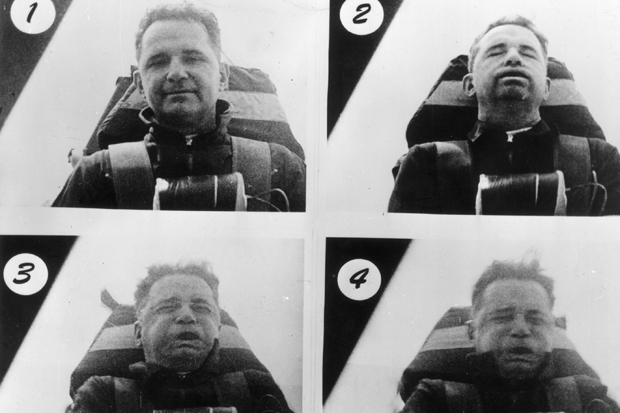 John Stapp as he decelerates. Taken from pbs.org.
[Speaker Notes: Add equation.
Caption his face.]
Acceleration Due to Normal Force
[Speaker Notes: Rotate pic. No red. No equations.
Stapp.
Pic. Red.]
Non-Keplerian Orbit Through a Polytrope
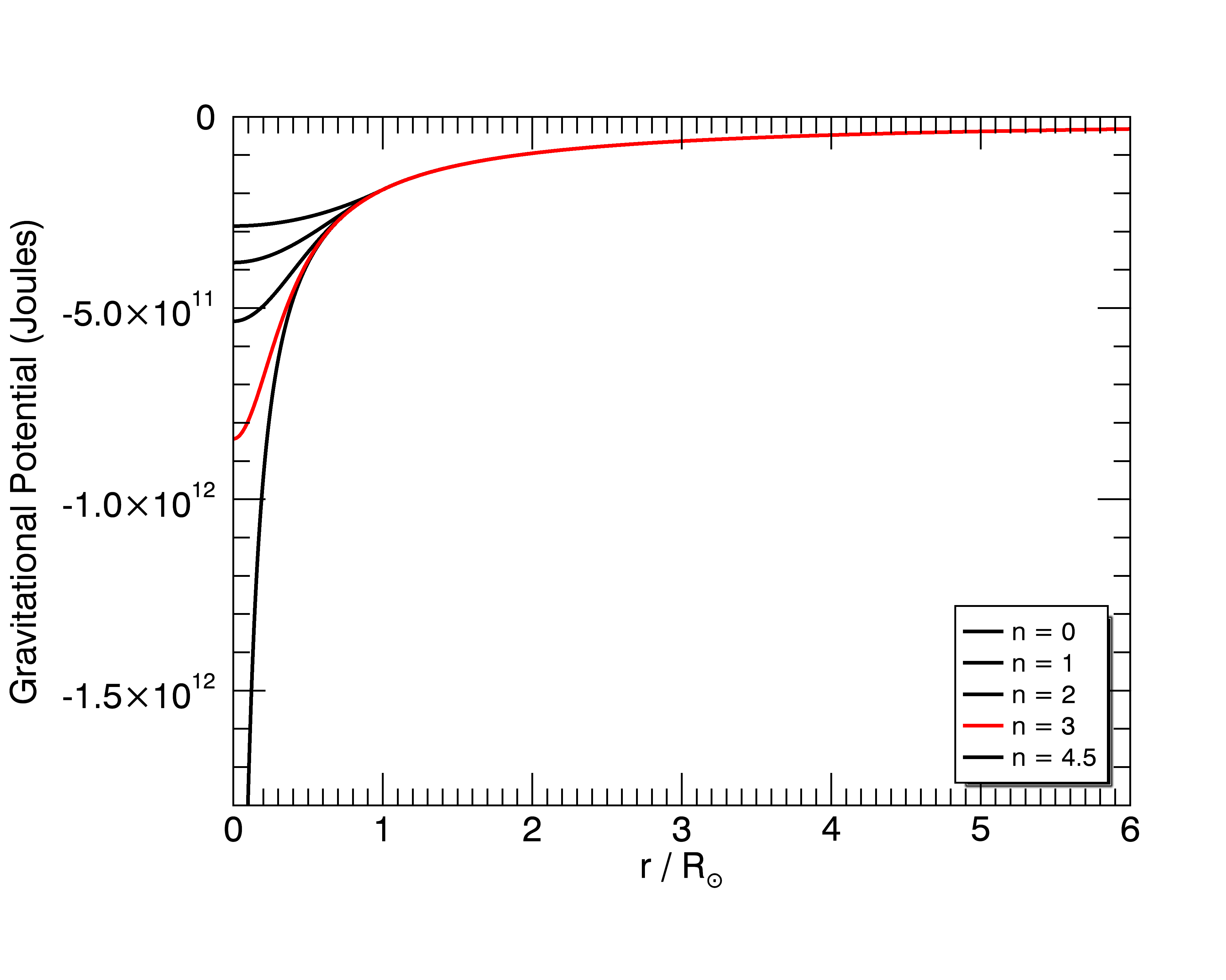 [Speaker Notes: Make graph shorter.]
Orbital Path Through the Sun
Comparing the Two Tunnels
[Speaker Notes: Get rid of dotted lines. Red line.
Show from aphelion to aphelion.
Get traversal times.]
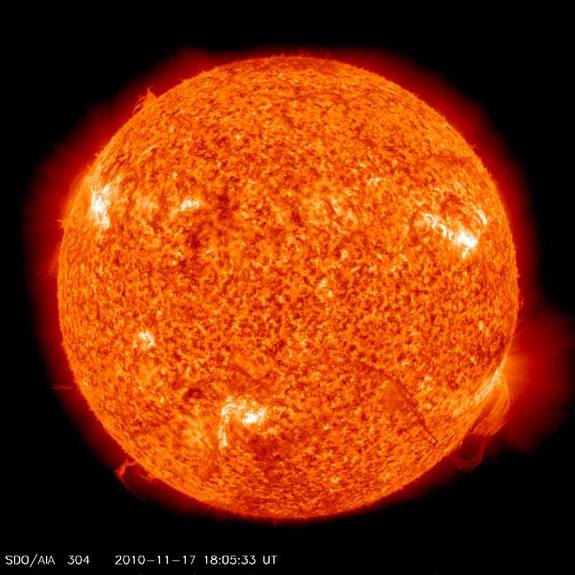 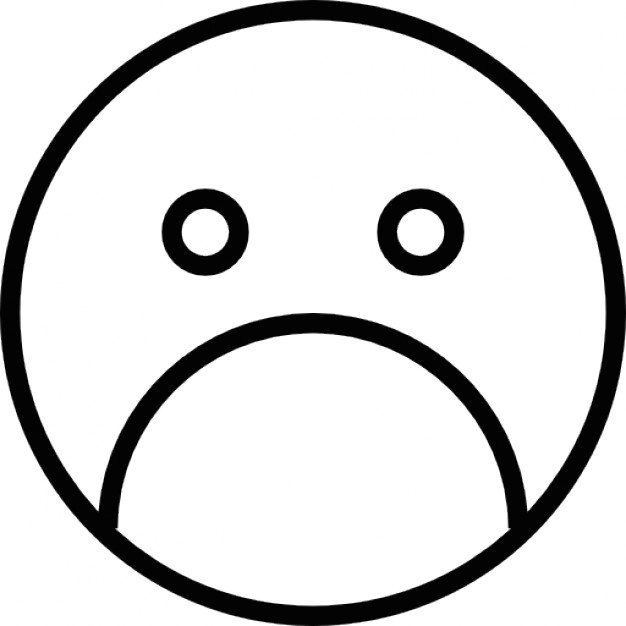 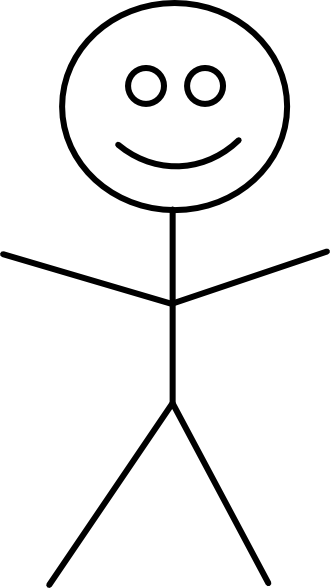 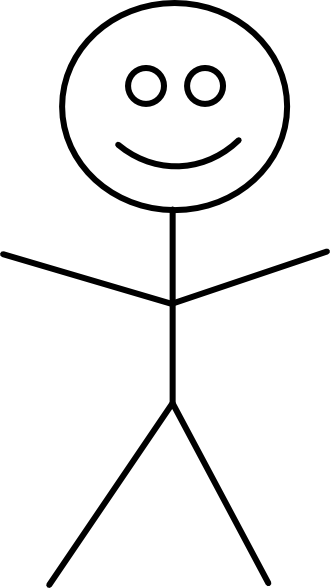 [Speaker Notes: Fix timing.
Fix orbit.]
The Problem
If a satellite were to travel through the Sun, which path should it take?
Conclusions
Don’t dig a brachistochrone tunnel through the Sun.
Orbits that travel into and out of the Sun lead to prograde/retrograde precession.
Non-keplerian orbital paths through the Sun require very large initial velocities.
[Speaker Notes: Add thank you slide.]
Questions?
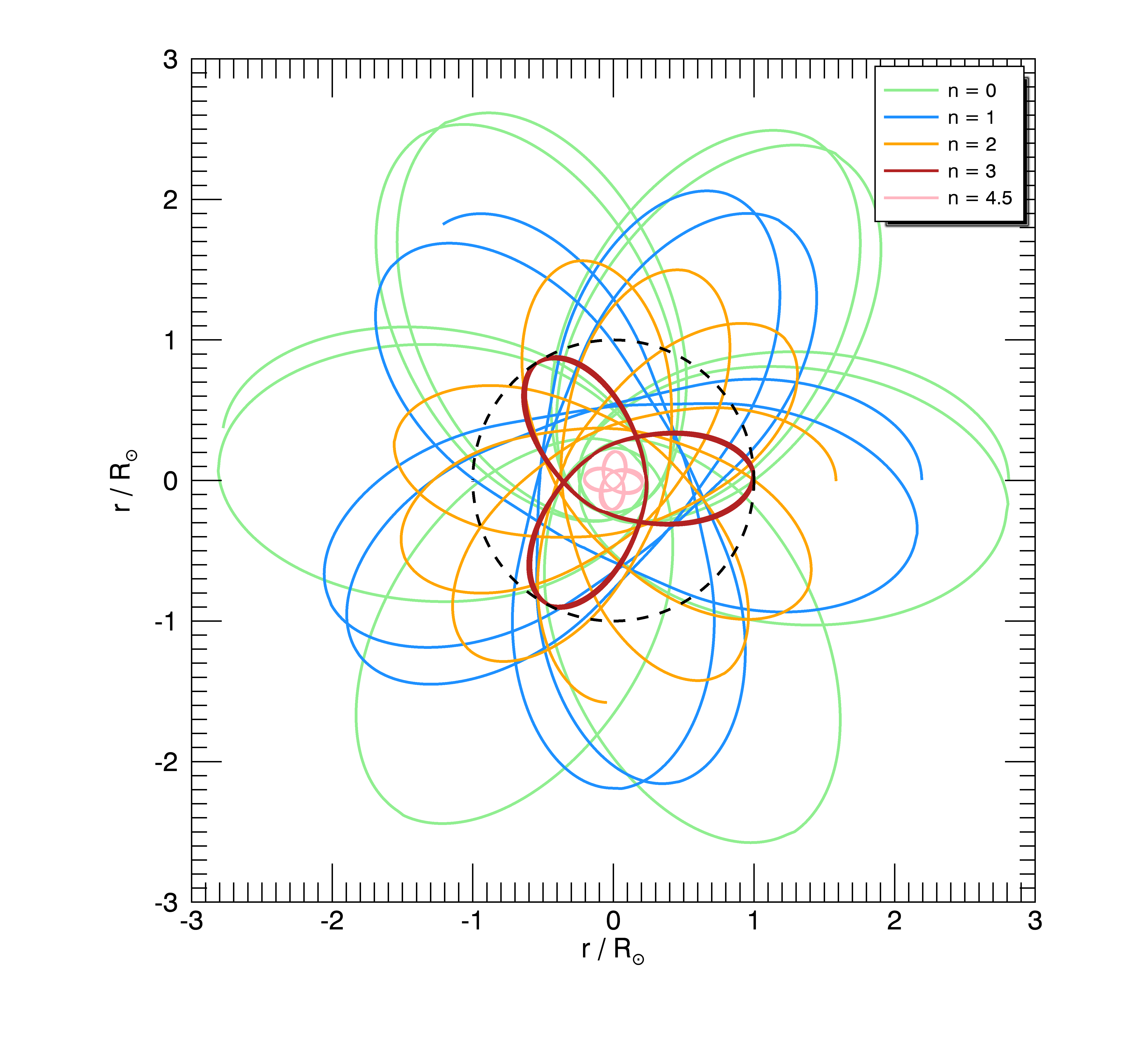 [Speaker Notes: Add thank you slide.]
References
Adams, Fred C., and Anthony M. Bloch, "Orbits in Extended Mass Distributions: General Results and the Spirographic Approximation," ApJ The Astrophysical Journal 629.1 (2005): 204-18. Web.
A. R. Klotz, “The gravity tunnel in a non-uniform Earth,” Am. J. Phys. 83(3), 231–237 (2015).
W. Dean Pesnell, “Flying Through Polytropes,” Am. J. Phys. 84, 192 (2016).
[Speaker Notes: Add globular clusters picture just in case]
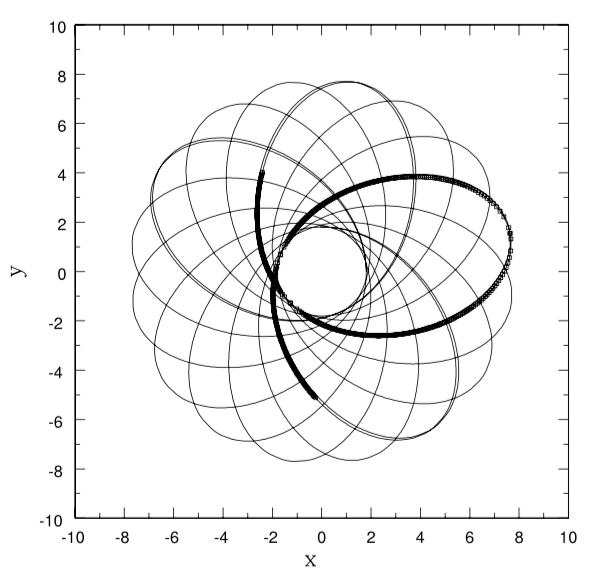 Taken from paper by Adams and Bloch, “Orbits in Extended Mass Distributions: General Results and the Spirographic Approximation.”
[Speaker Notes: Add thank you slide.]
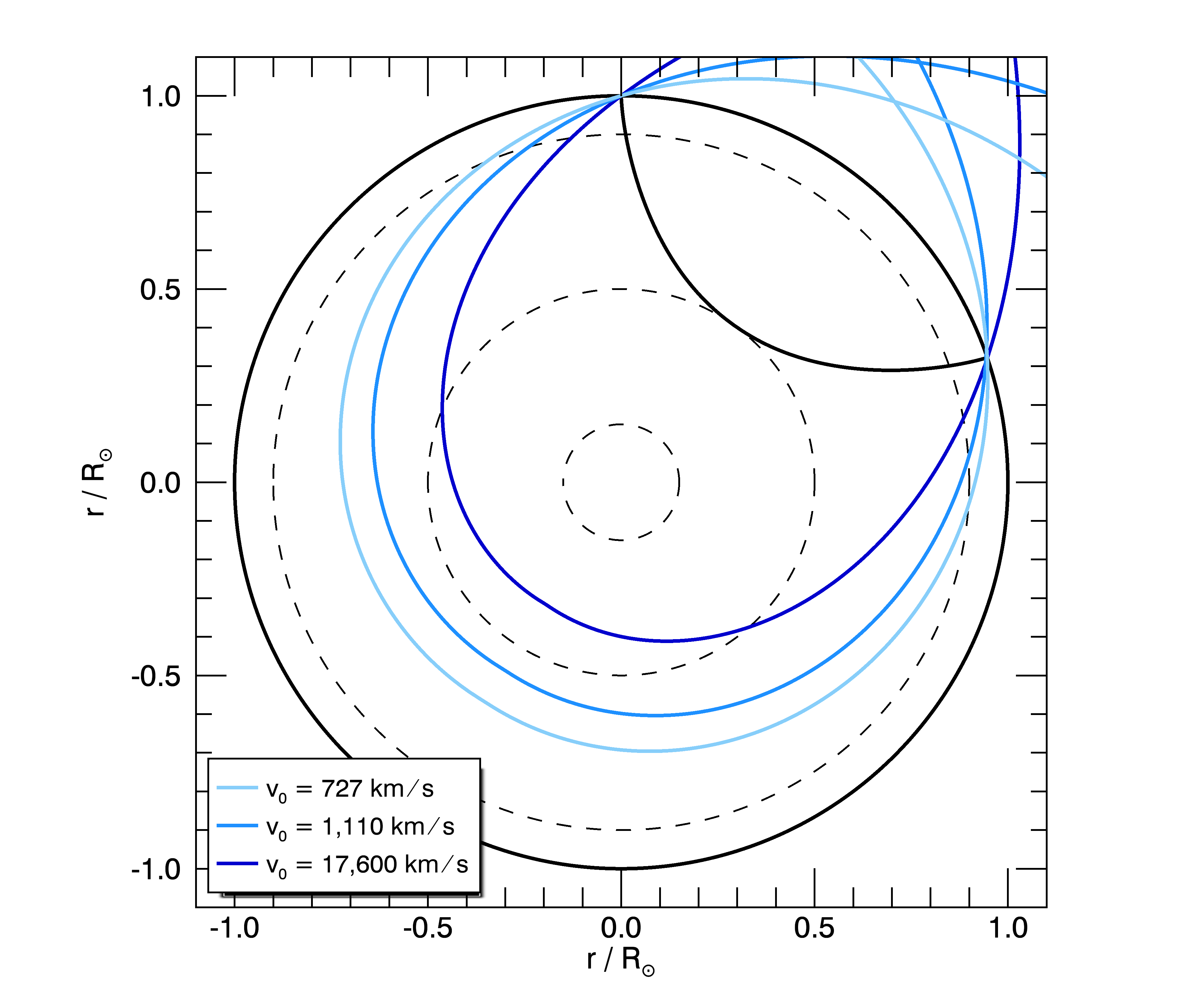 [Speaker Notes: Add thank you slide.]